むらびとの生活
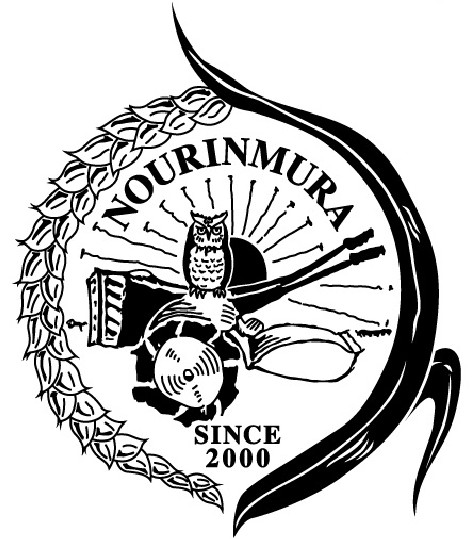 ～1999年
もともと資源内のサークル
　「生物資源学類実行委員会」という団体が存在しており、そこが学園祭に出店する企画名が「のうりんむら」だった
1999年
学祭直後に田畑修一が「のうりんむら」を実行委員会から独立させ、現在ののうりんむらが発足した


今の代で14代目となる！
農食祭酒
農…農業を勉強する。

食…食育、食べ物を知る。自分で食う。

祭…学祭など祭りを全力で楽しむ

酒…たまには・・・いいよね！？
はたけ！！
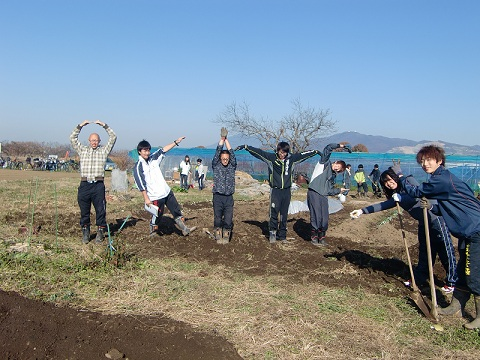 つくば市市議会議員の飯岡さんから、無償で9アールくらいの畑を借りています。

種まきから収穫まで、すべてを体験できるのはのうりんむらだけ！？

実際に学園祭で販売している！
農家さんのお手伝い(゜o゜)
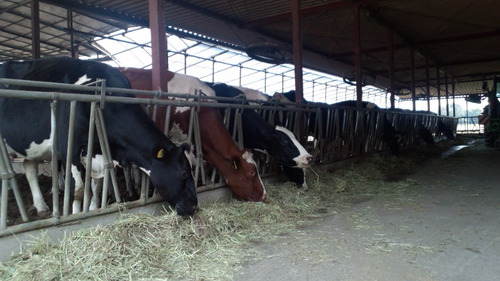 修さん(大分県)…酪農家さん。のうりんむら初代村長。夏に合宿いった。

川島さん(群馬県)…酪農家さん。牛乳をいただける。うまし。学祭で販売。

来田さん(土浦市)…お米農家さん。田んぼをお借りしている。学祭の炊き込みごはんや新歓の餅つきにつかう！！
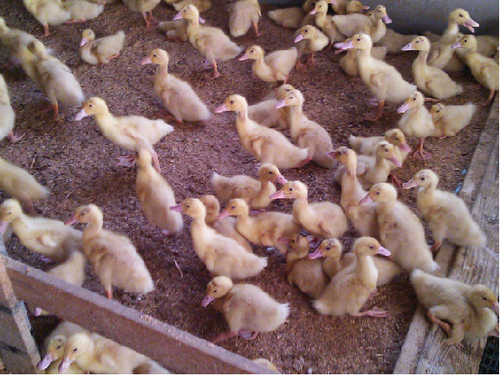 西崎さん(石岡市)…カモ農家さん。お肉いただける。儲かってるらしい。

下妻なしプロジェクト…摘果や収穫、販売、加工体験ができる。



などなど可能性は無限大
学園祭(-”-)
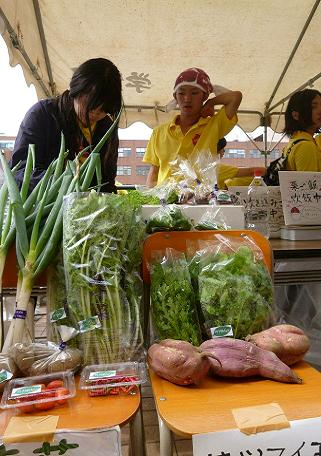 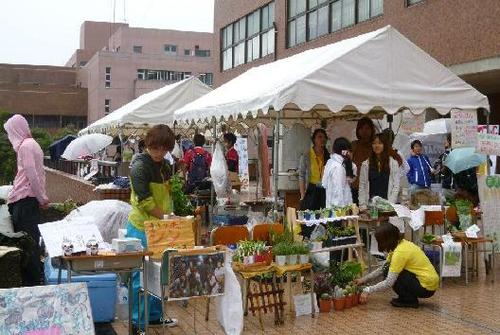 ここで活動費を稼ぐ！！去年はベストセラー賞を受賞(#^.^#)

野菜、イモ、米、牛乳など一年の集大成となる！
とりあえず
・月曜18時15分…ミーティング
　　　　　　　　　　＠裏コドク

・火、木曜7時、土曜9時…はたけ

　　　　　　をメモってね(^.^)
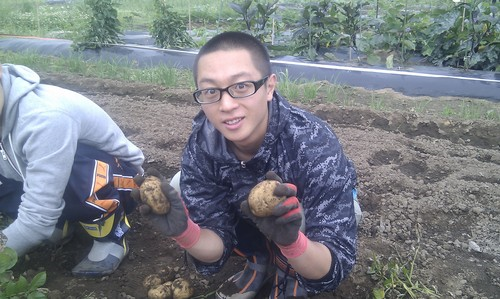 ということで
のうりんむらで農業を勉強しませんか～？
END